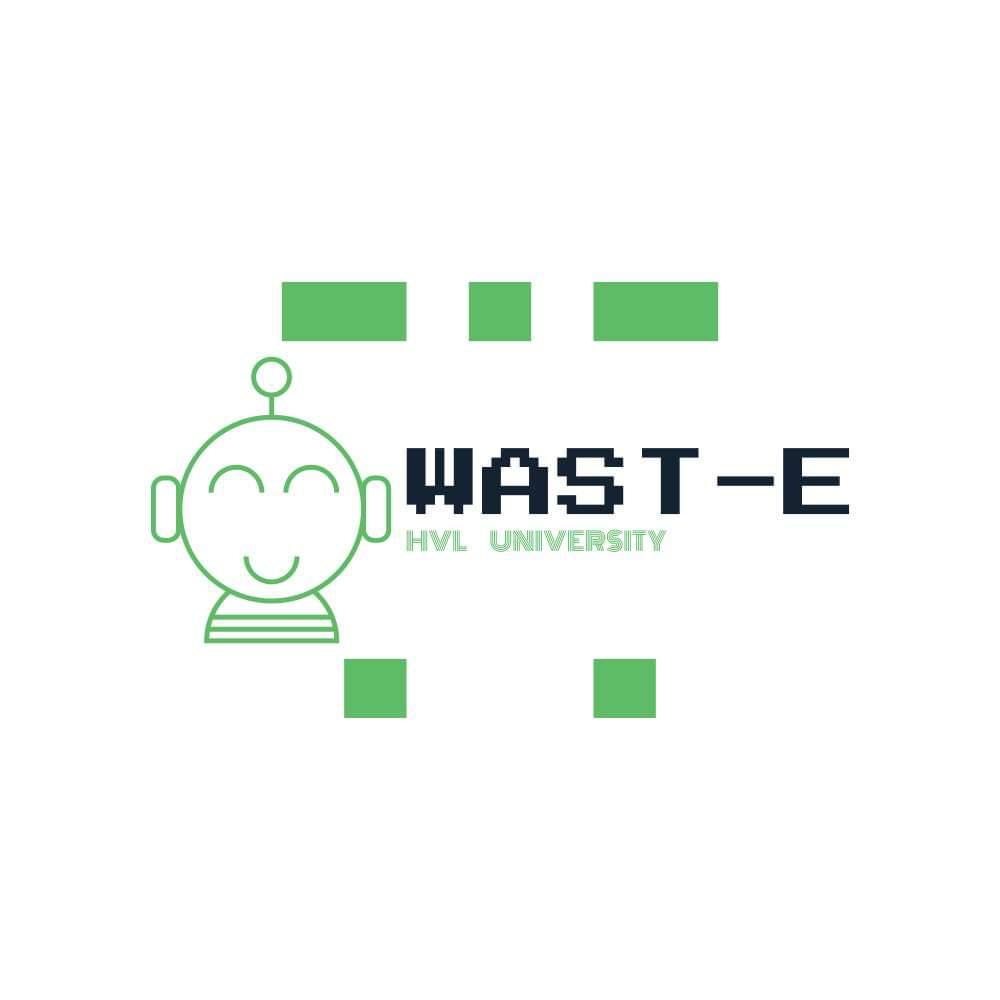 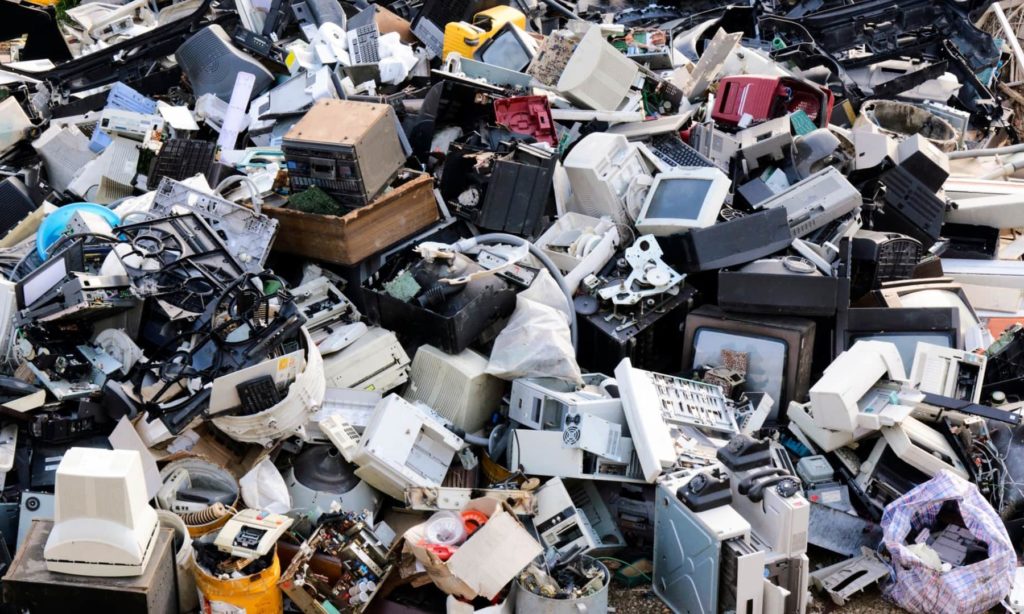 27 kg 
E-WASTE per person in NORWAY per year
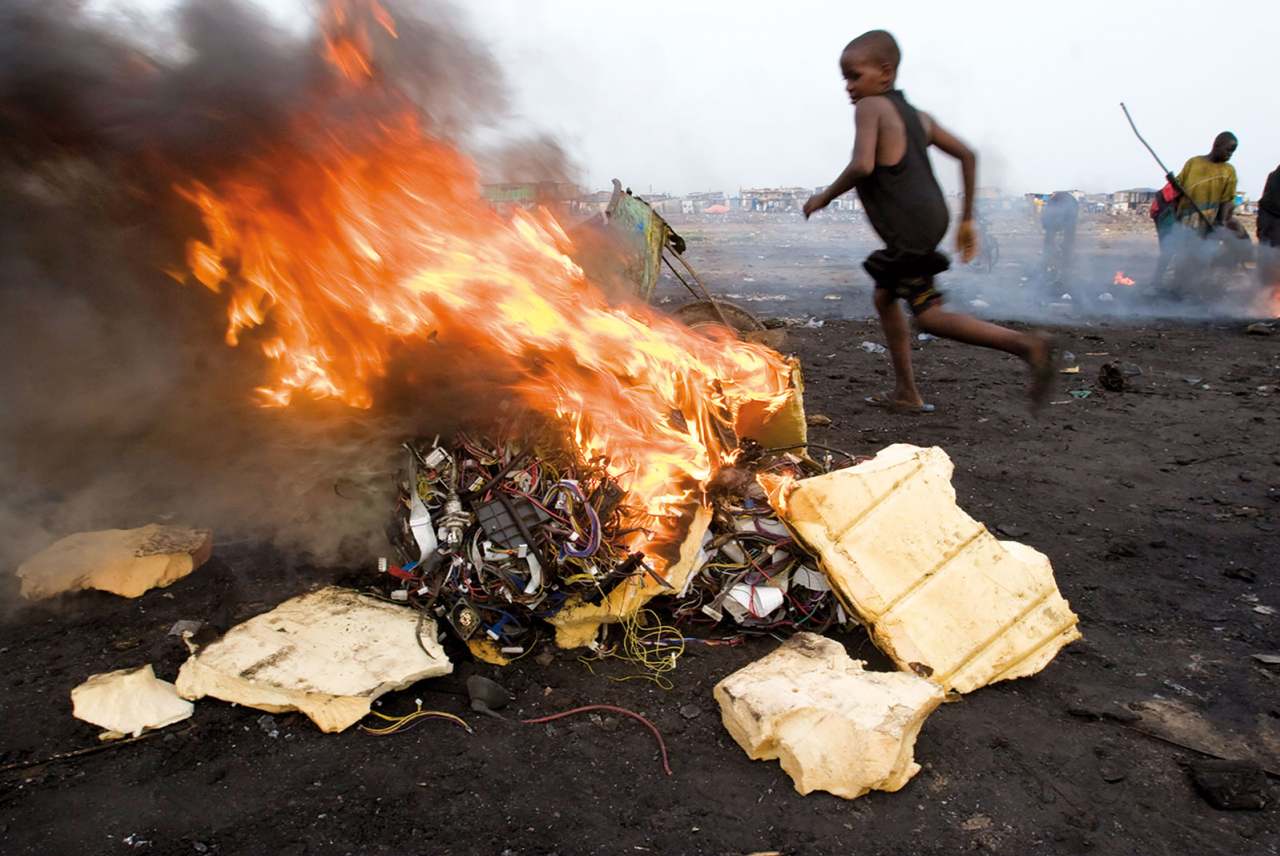 TOXIC MATERIALS (lead, mercury)
—> cancer, neurological damage, respiratory problems
WAST-E
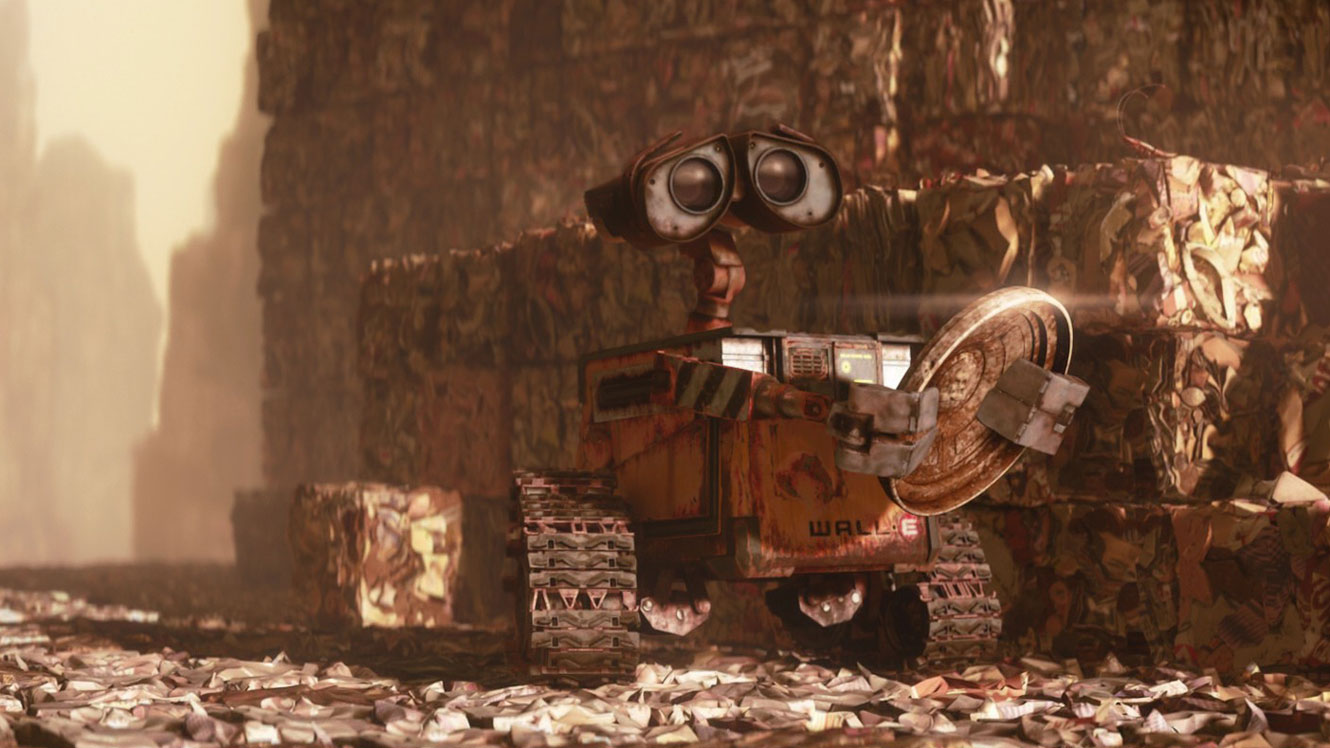 BRING YOUR BROKEN OR OLD ELECTRONIC DEVICES TO CAMPUS
-computers, tablets, phones- 
WAST-E: a REPAIRING AND COLLECTION SERVICE will fix it or repurpose its parts.
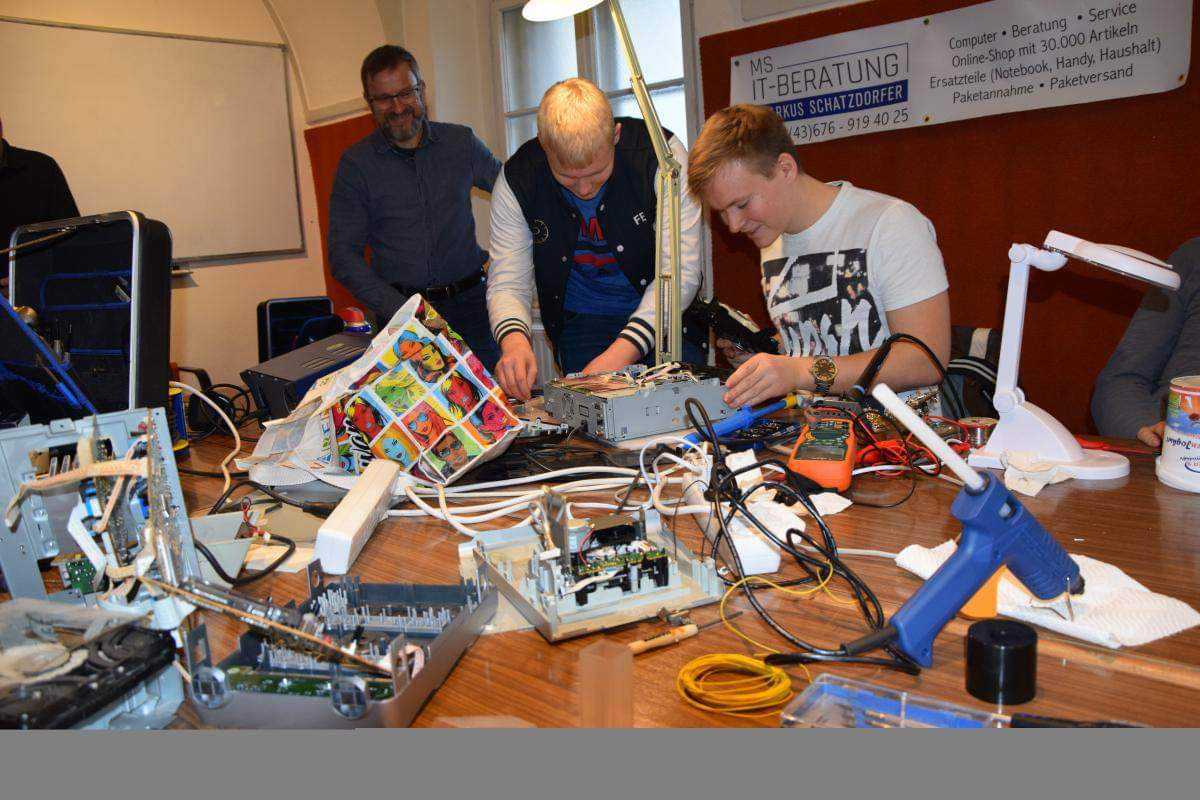 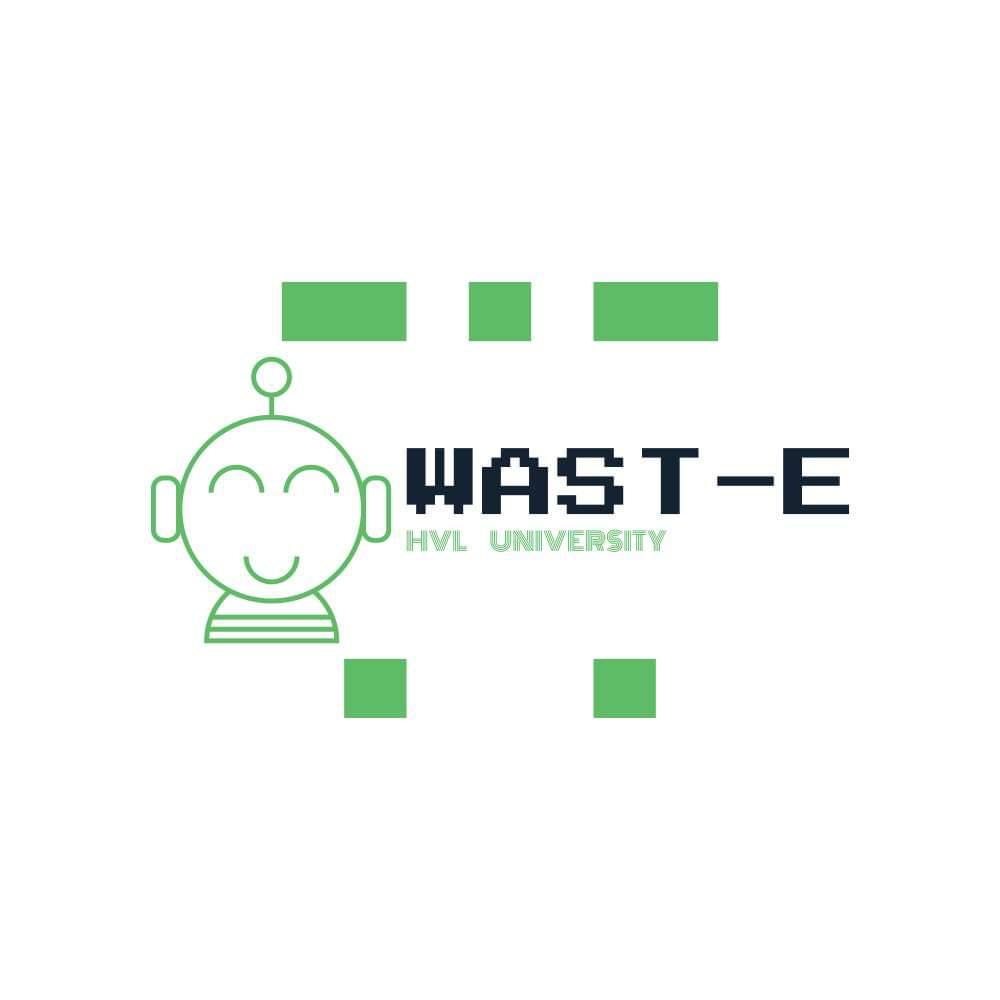 Why at campus
E-waste is growing 3 times faster than any other waste stream

Average student/staff tech items (pc, phone, tablet) e-waste in a year: 4 kg

LIFESPANS
. Laptop: 5-8 years
. Phone: 2.5 years
. Tablet: 5 years
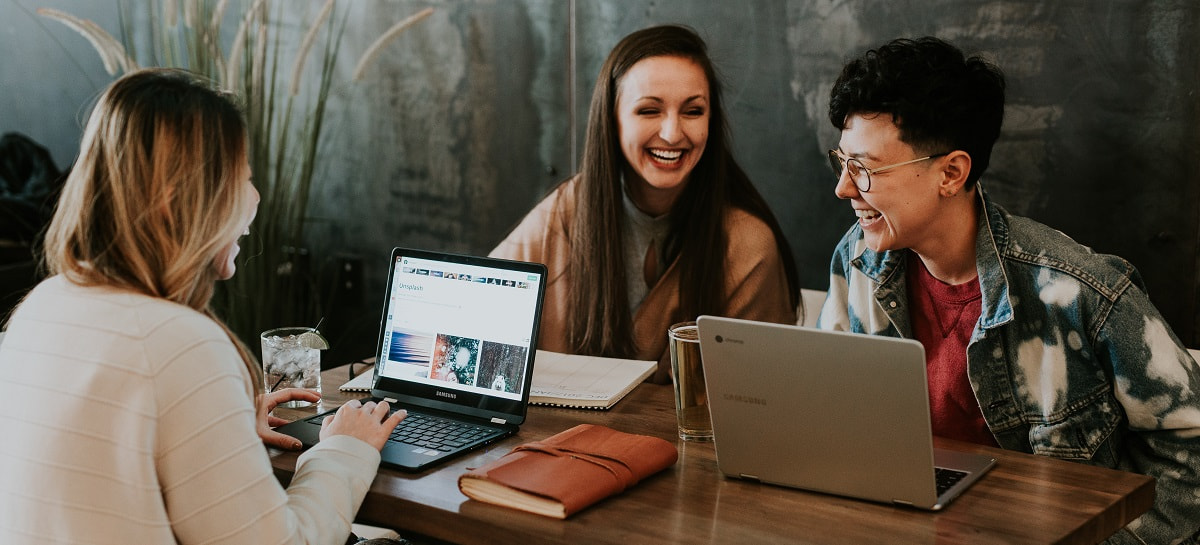 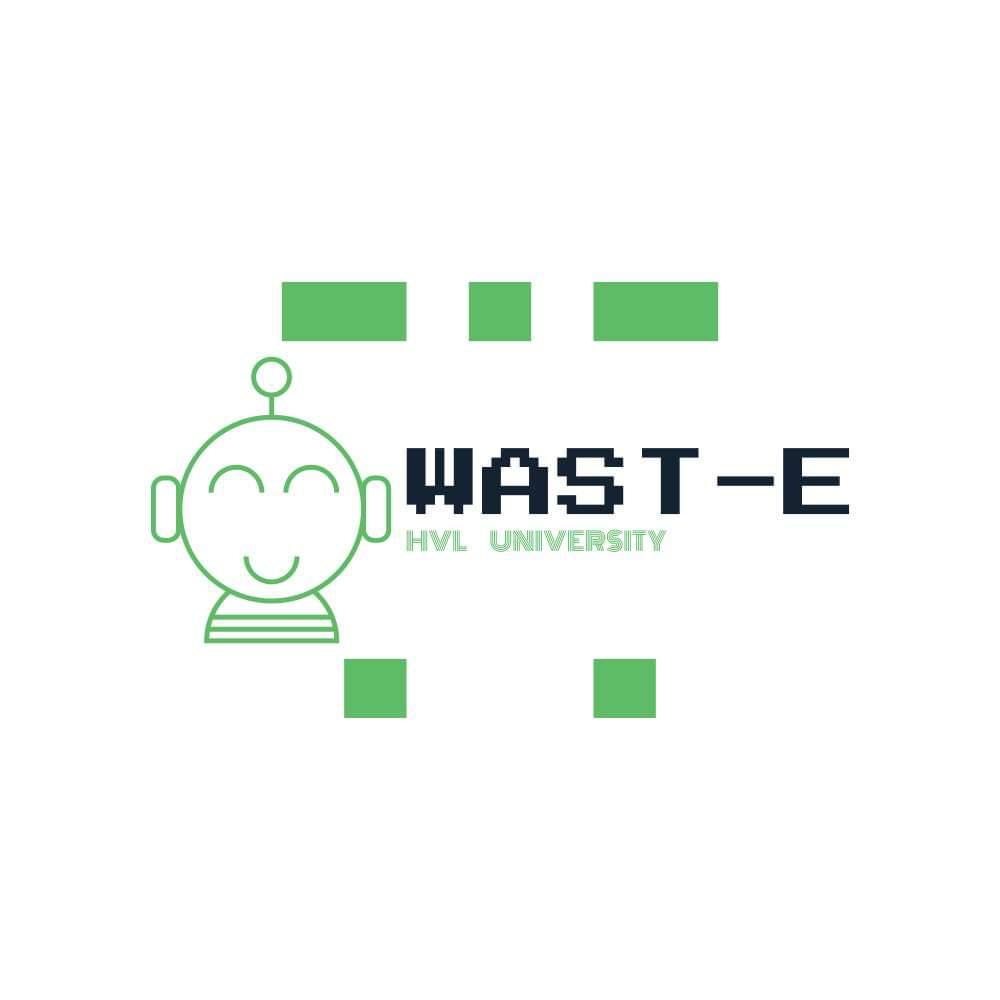 HOW
. In collaboration with the IT department and the Læringslab at HVL
. New position as an IT-technician 
. Getting broken electronic devices from students and staff and reusing parts for other devices —> giving credit and data in exchange
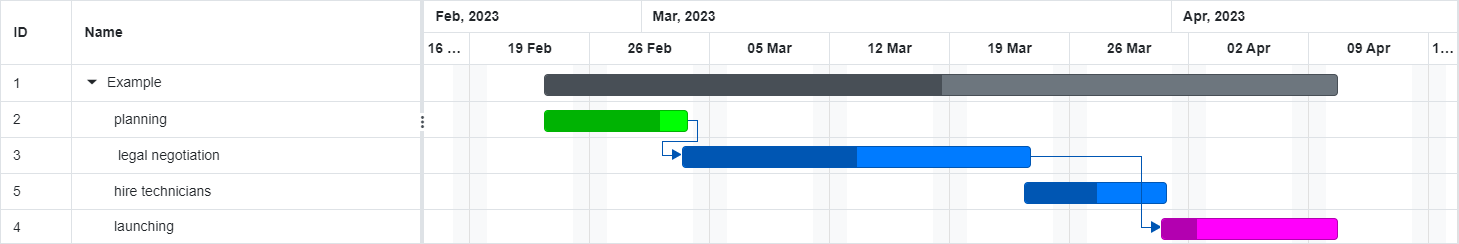 FUNDING
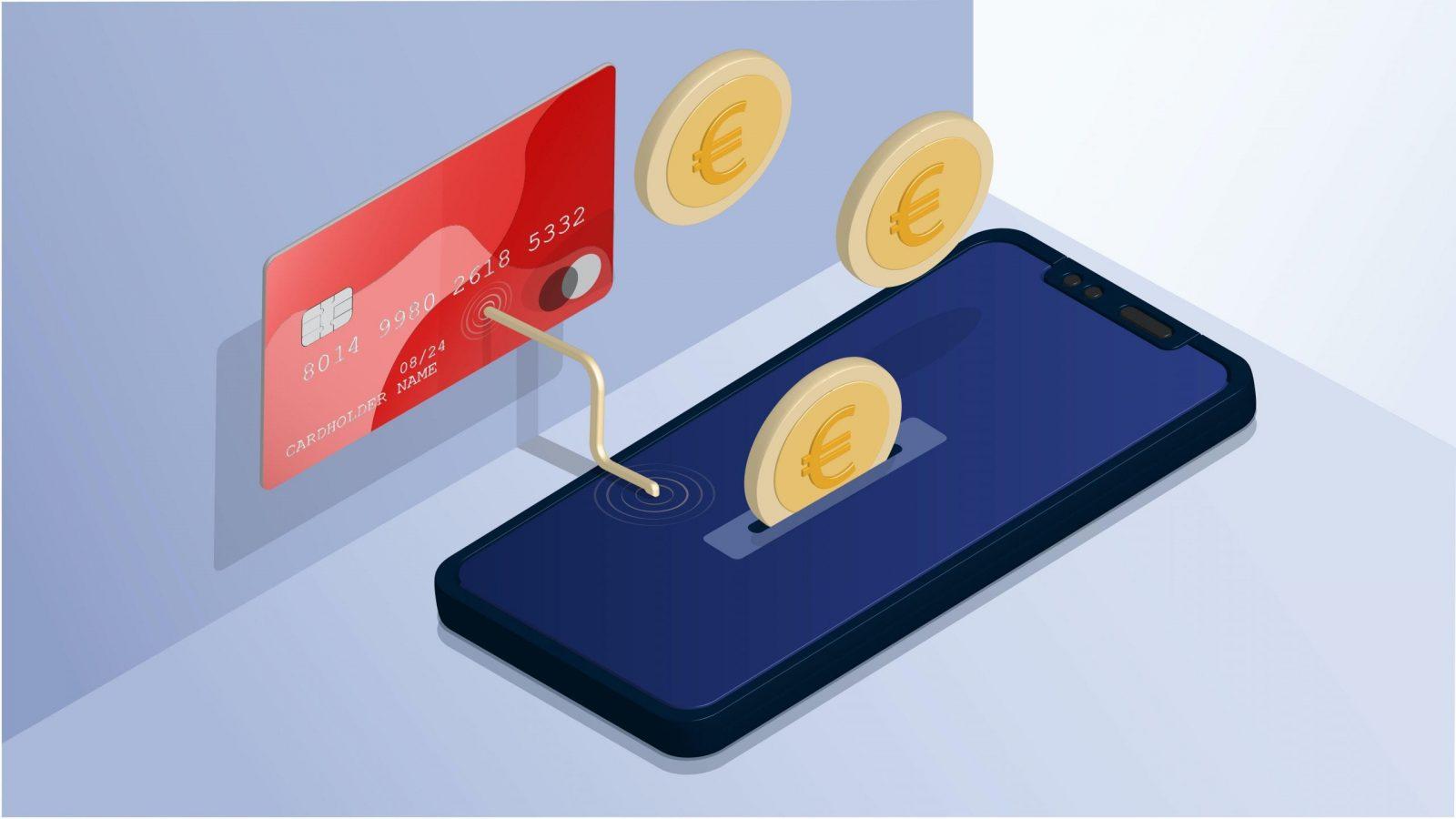 . Repaired items will have a cost for students and staff

. Selling parts of items that cannot be fixed will generate an income

. HVL —> part of the sustainable innovation shift and circularisation of the institution
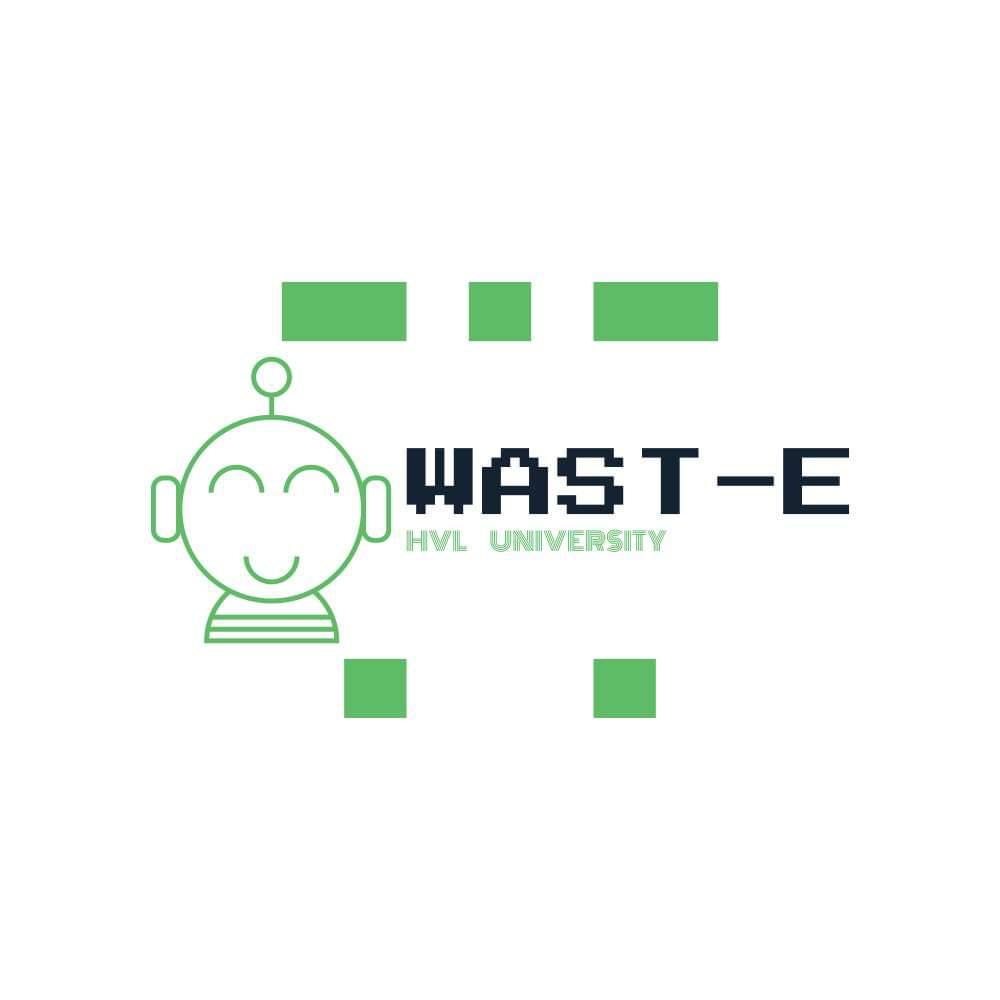 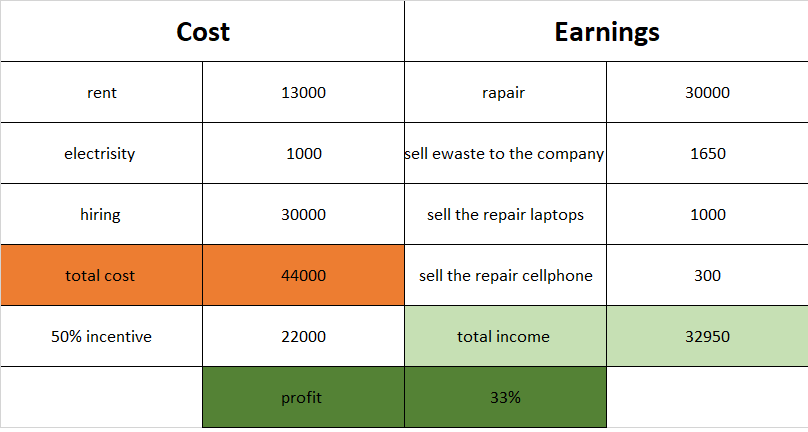 MEET THE E-VENGERS
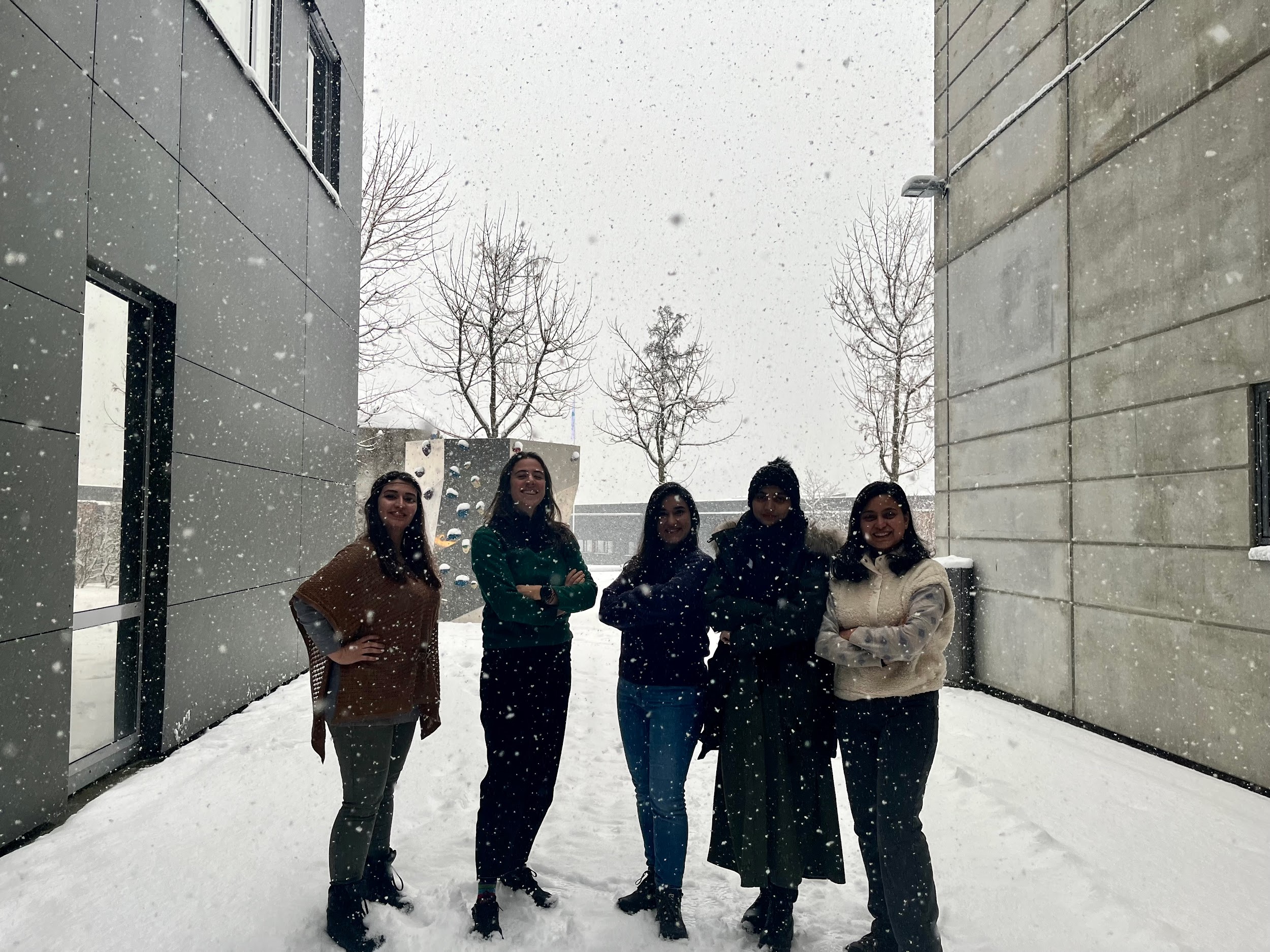 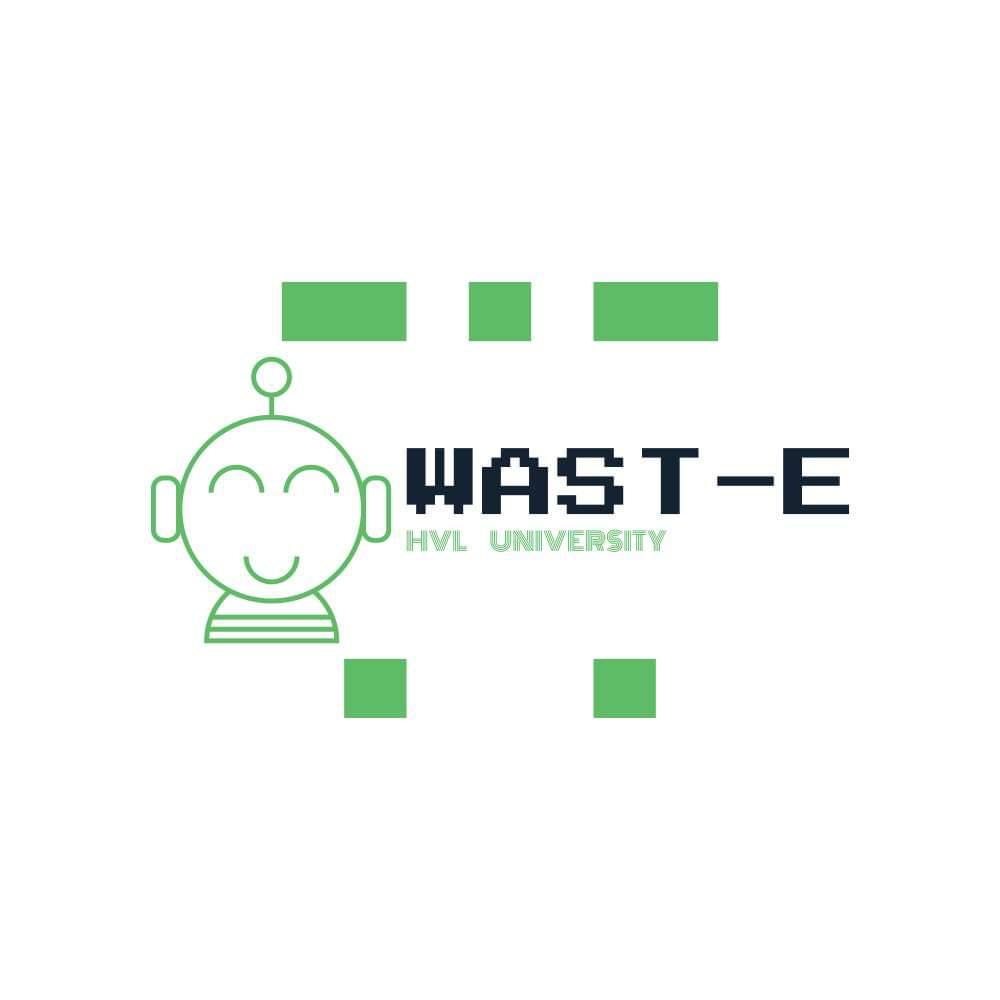 DONYA     ELENA     SHAHRZAD    KIRAN   DIKSHYA
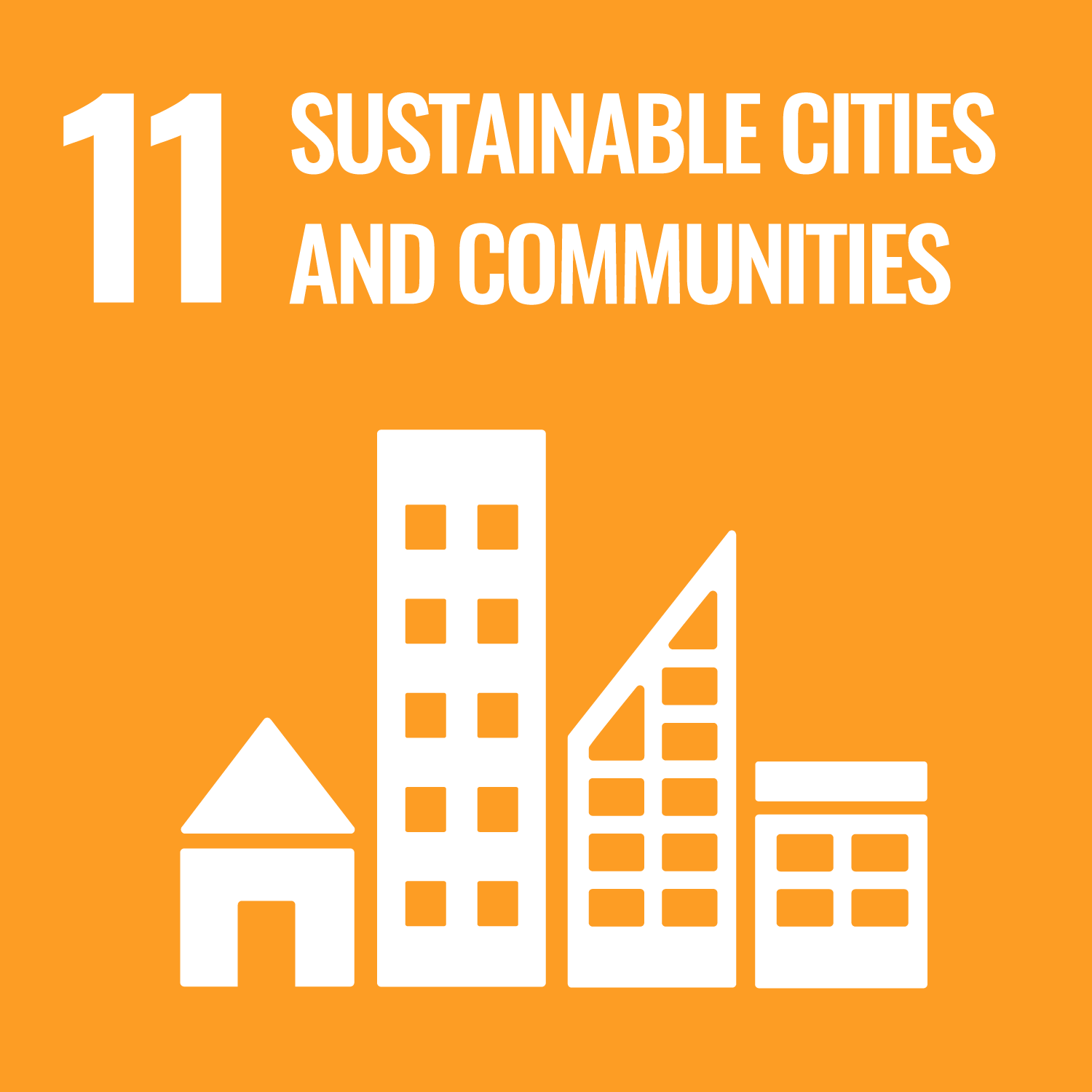 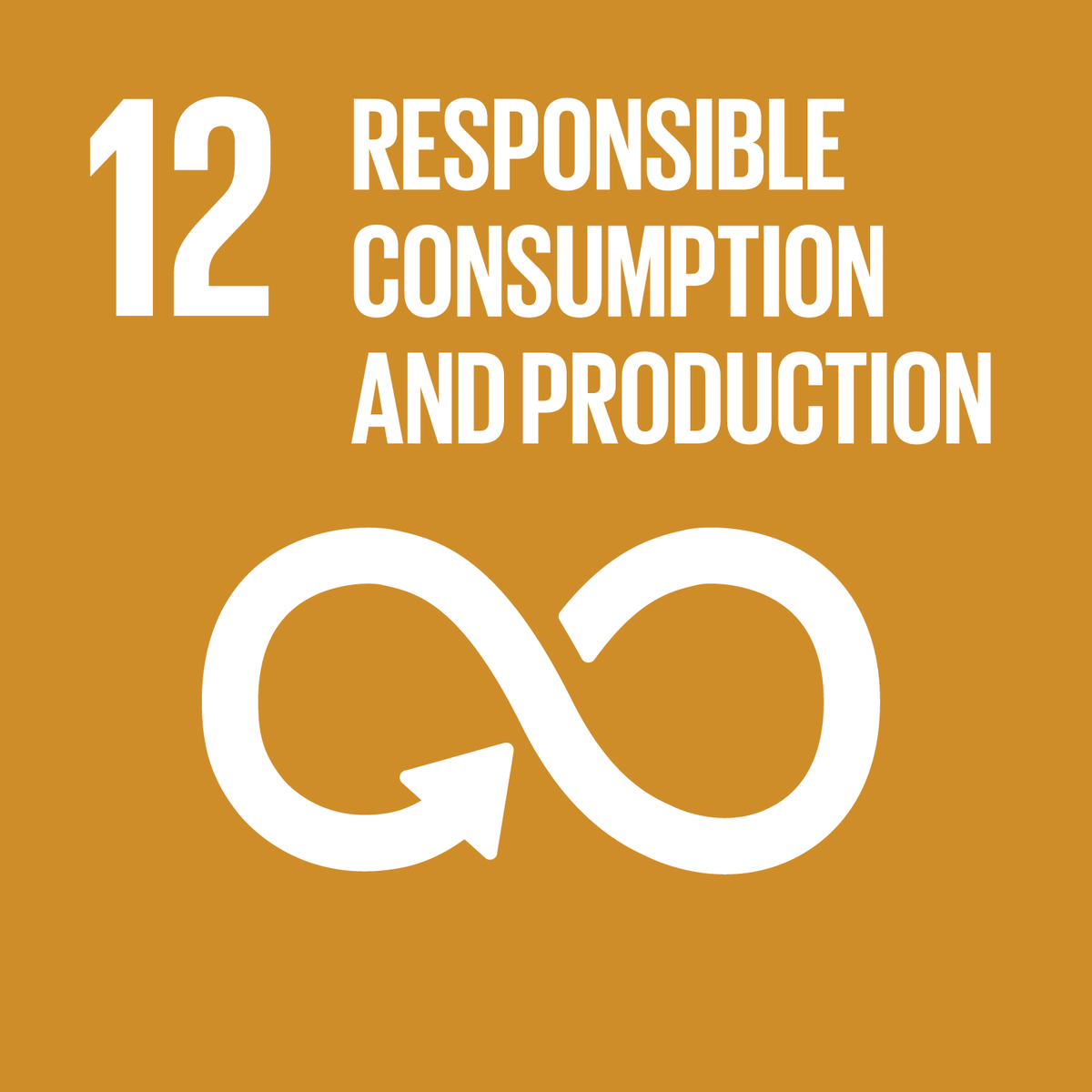 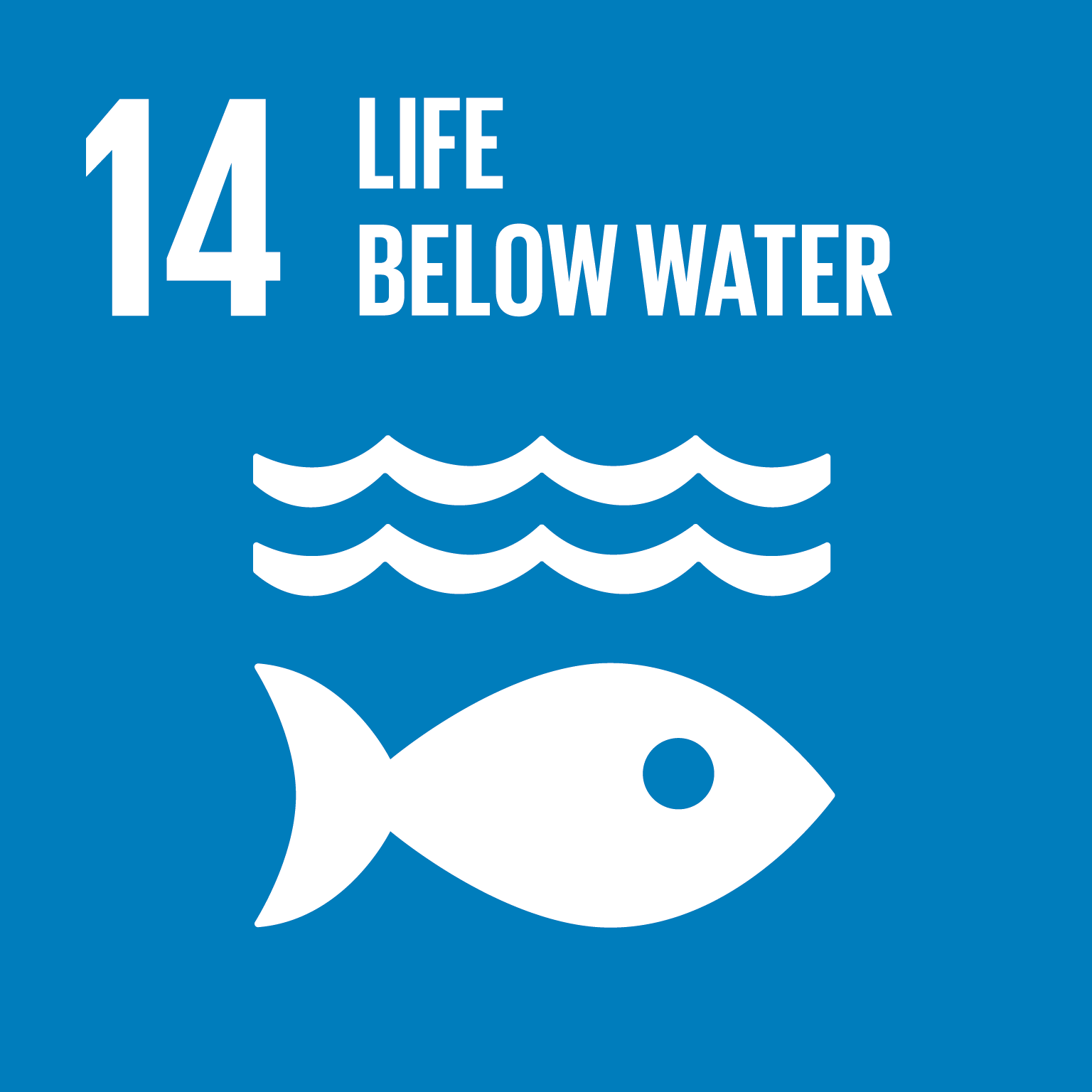 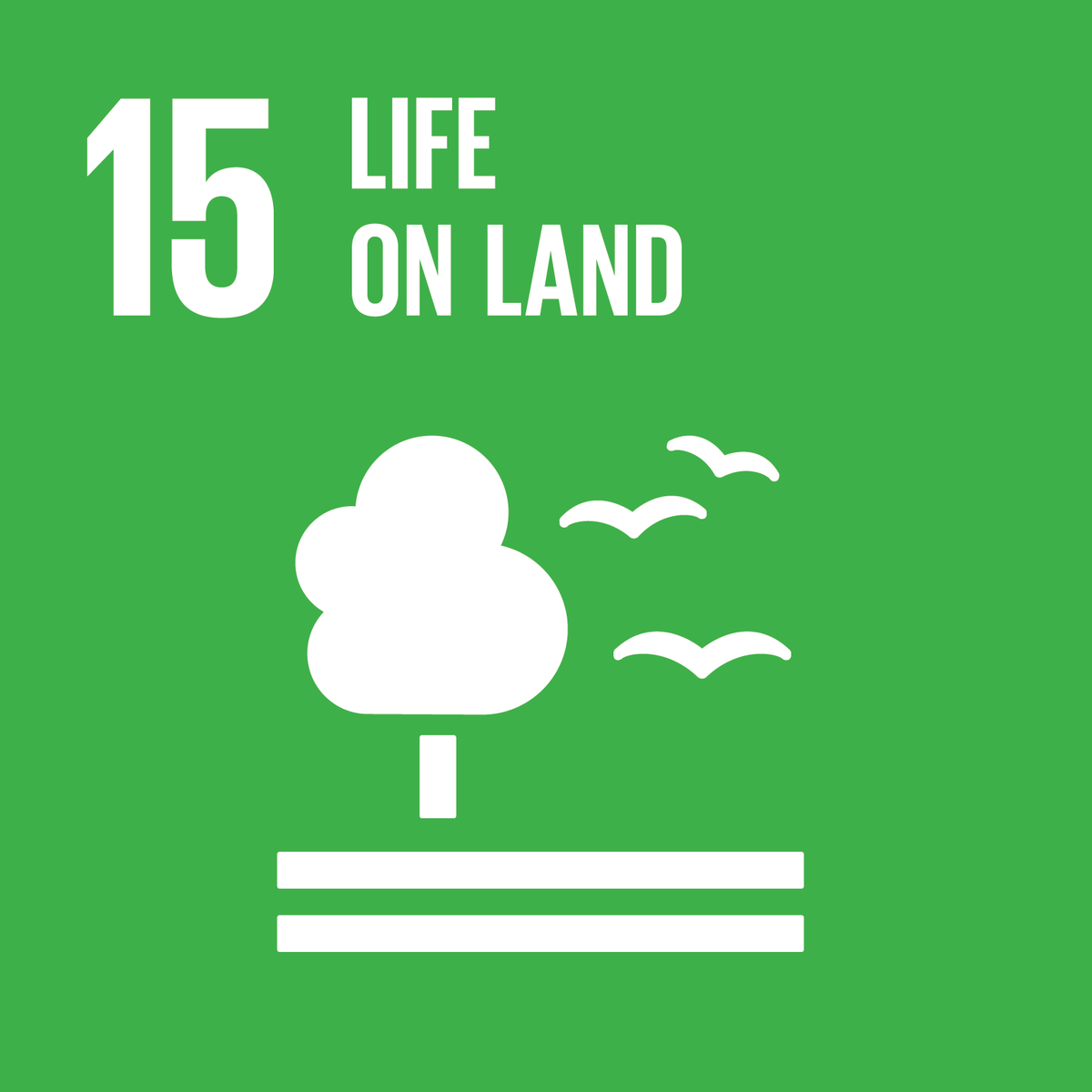 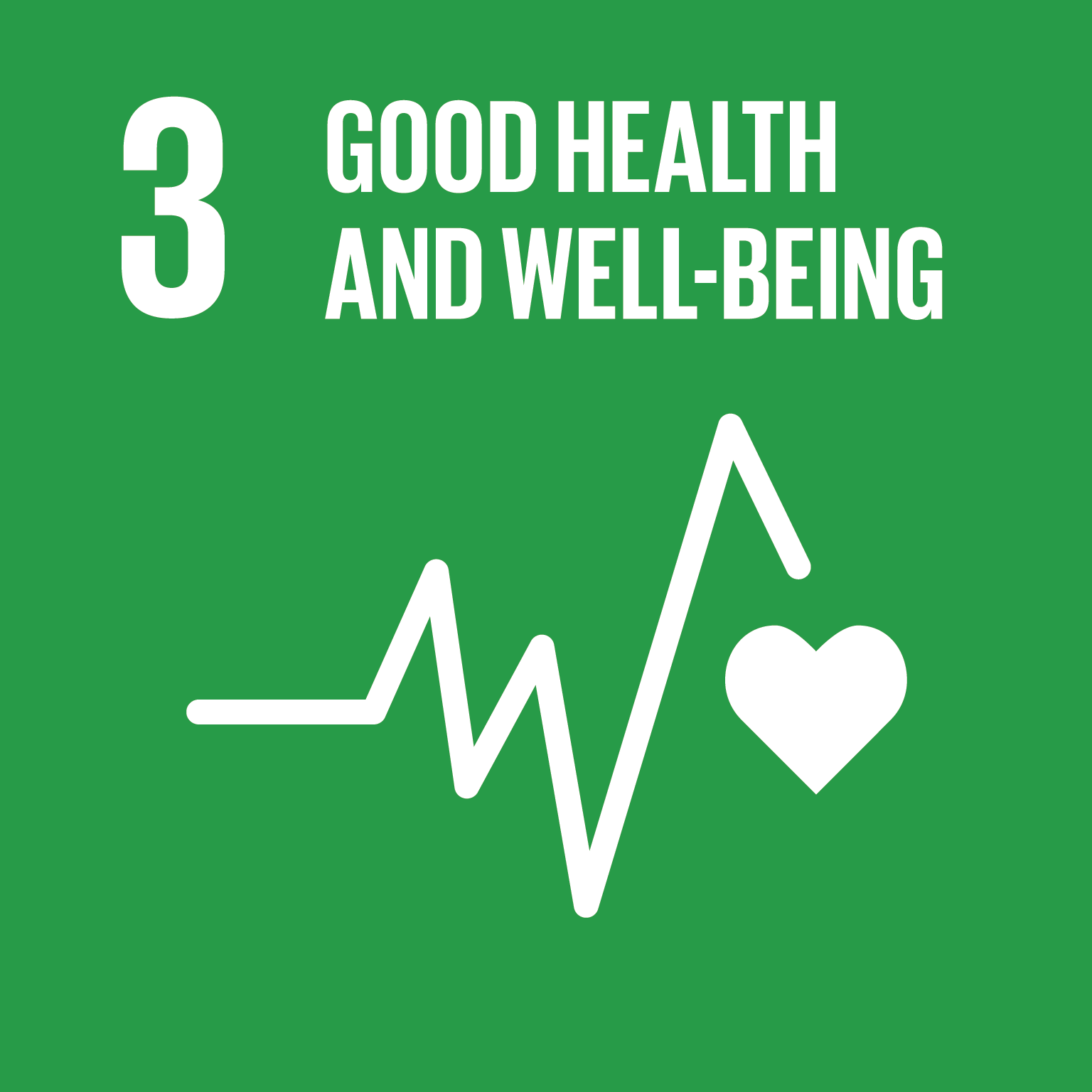 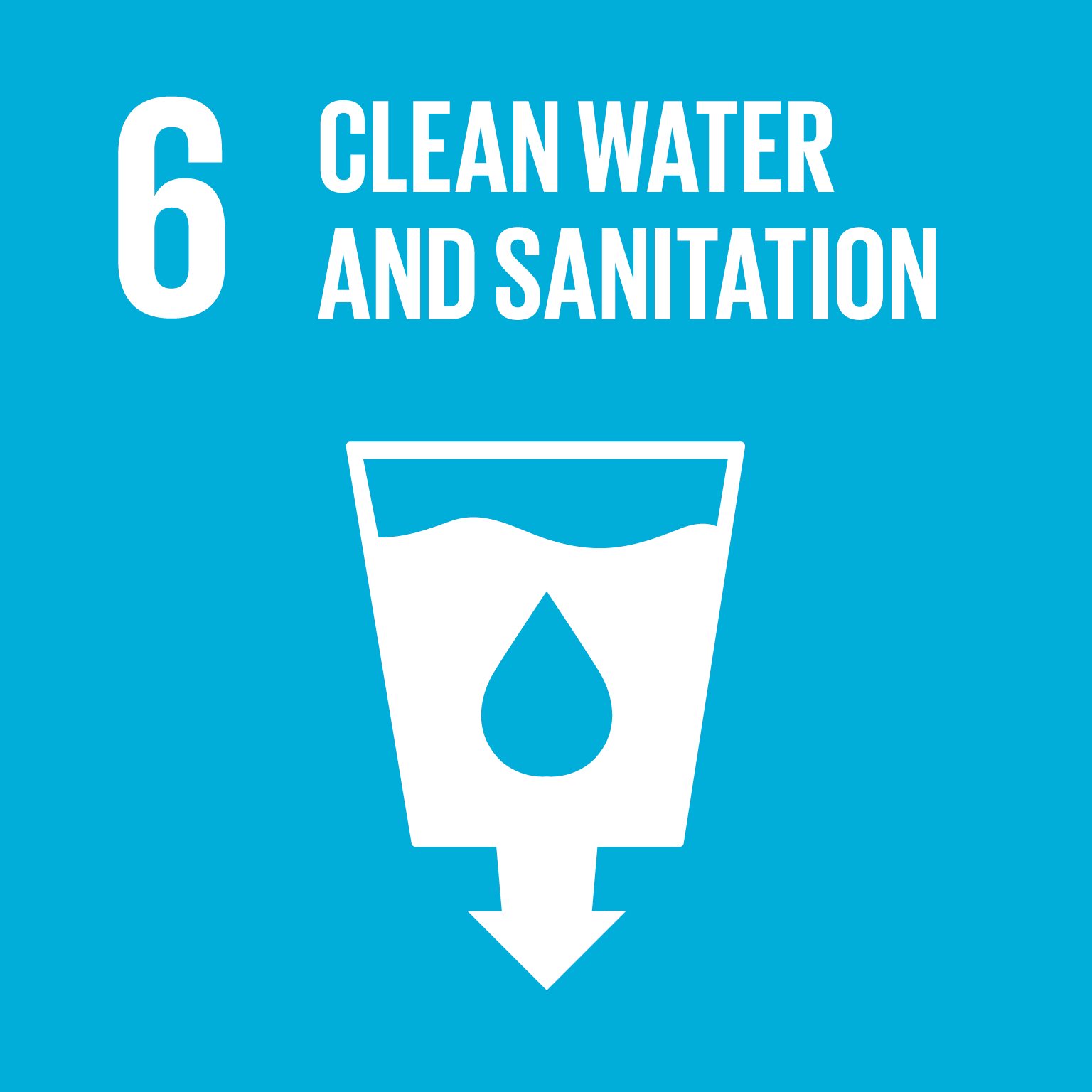 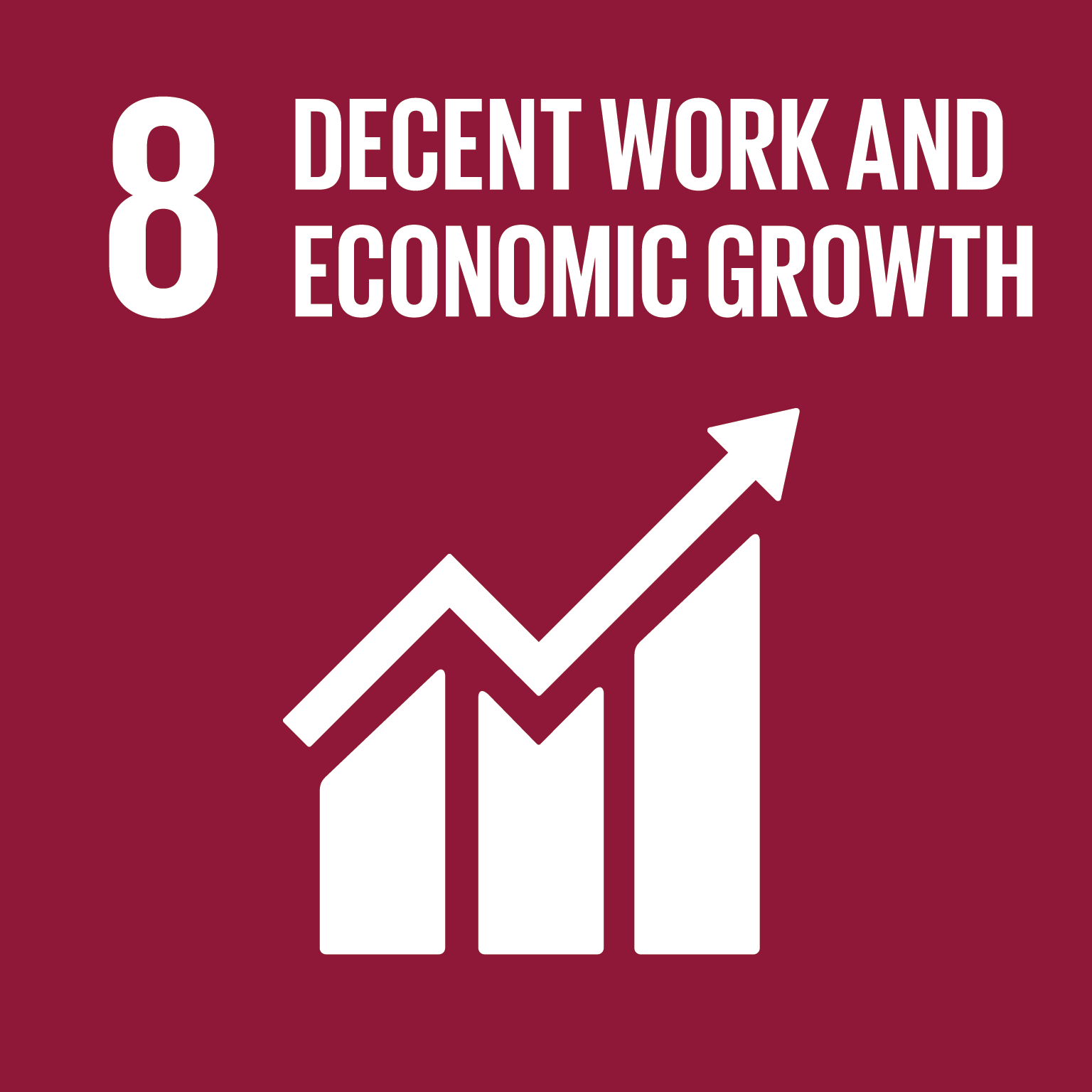 GOOD FOR YOU
AVOID TOXIC POLLUTION
KEEP IT CIRCULAR
SAVE LANDFILL WORKERS
CLEANER AIR AND SOILS
CHEAP
CONVENIENT
ACCESSIBLE
GREEN
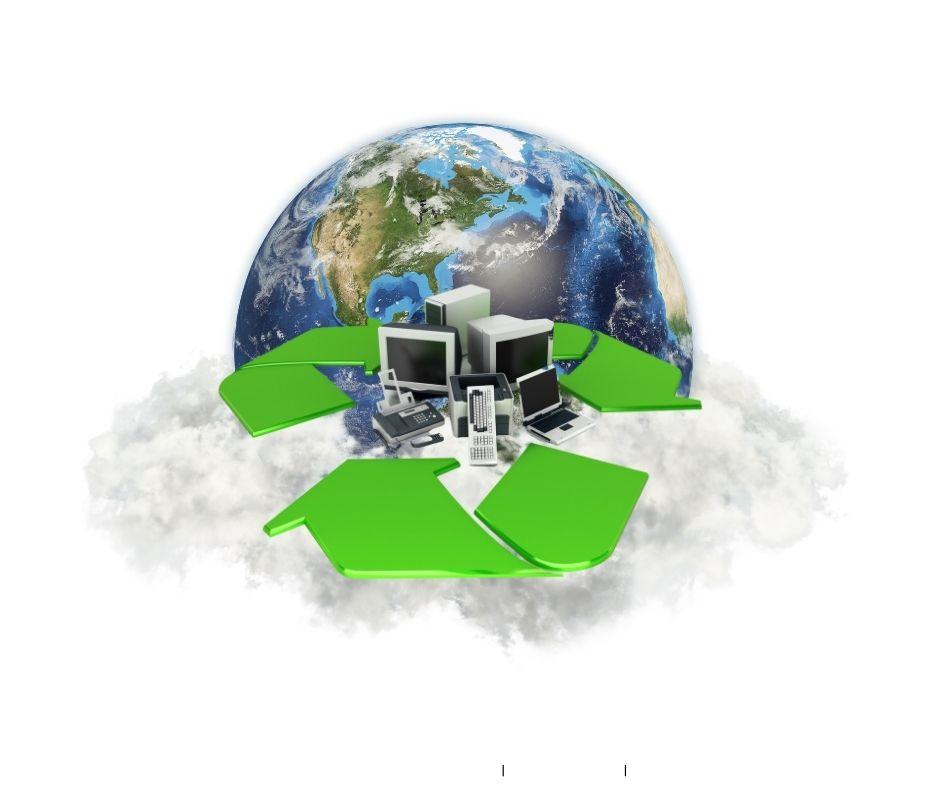 GOOD FOR THE ENVIRONMENT
BE PART OF THE CIRCULAR REVOLUTION
HVL —> leader of the circular economy shift
—> Where nothing goes to waste
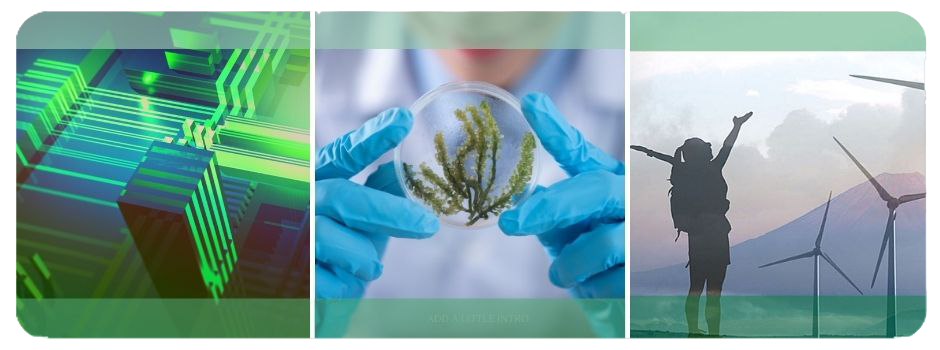 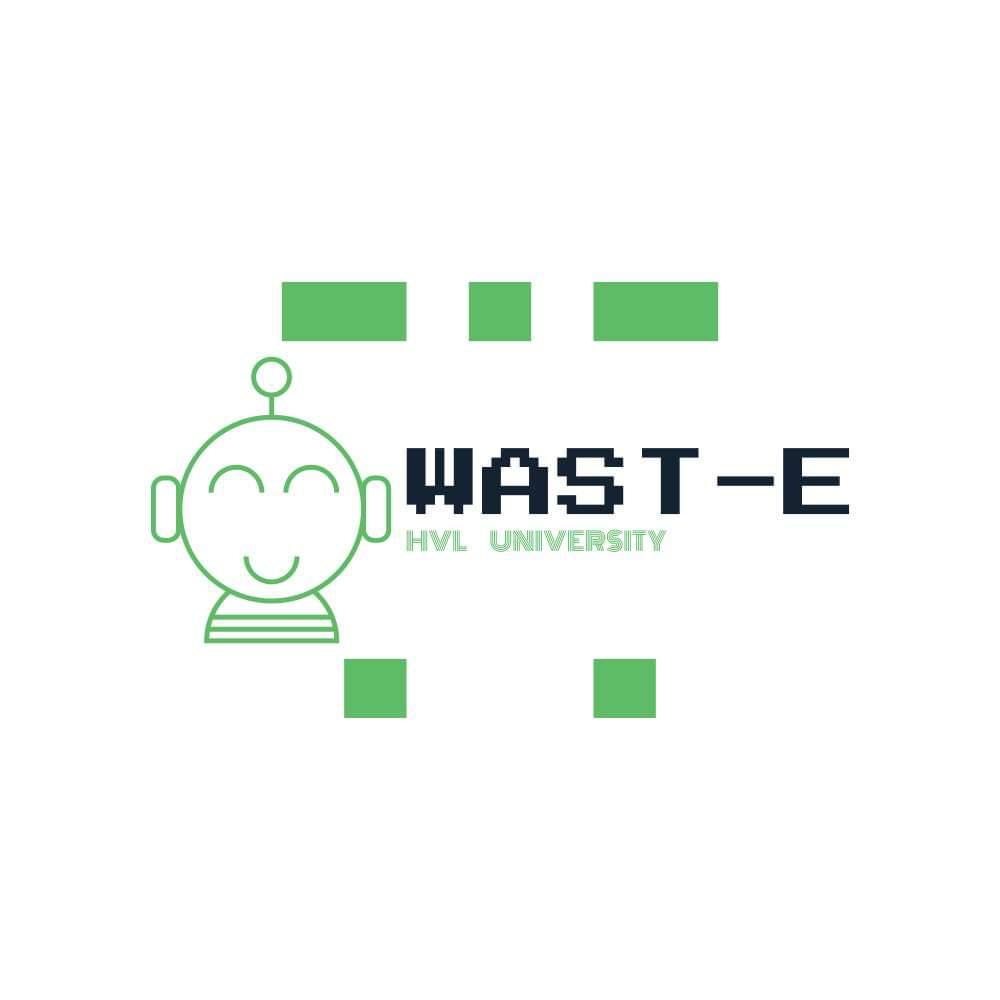 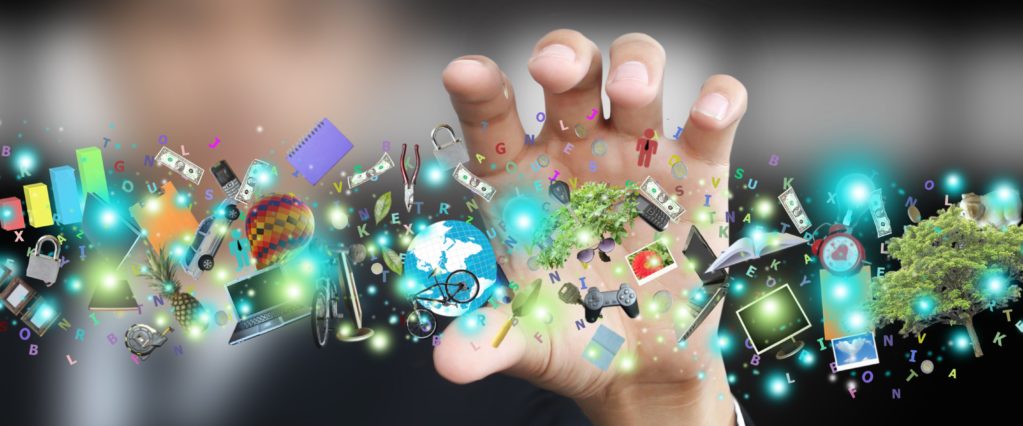 THANK YOU
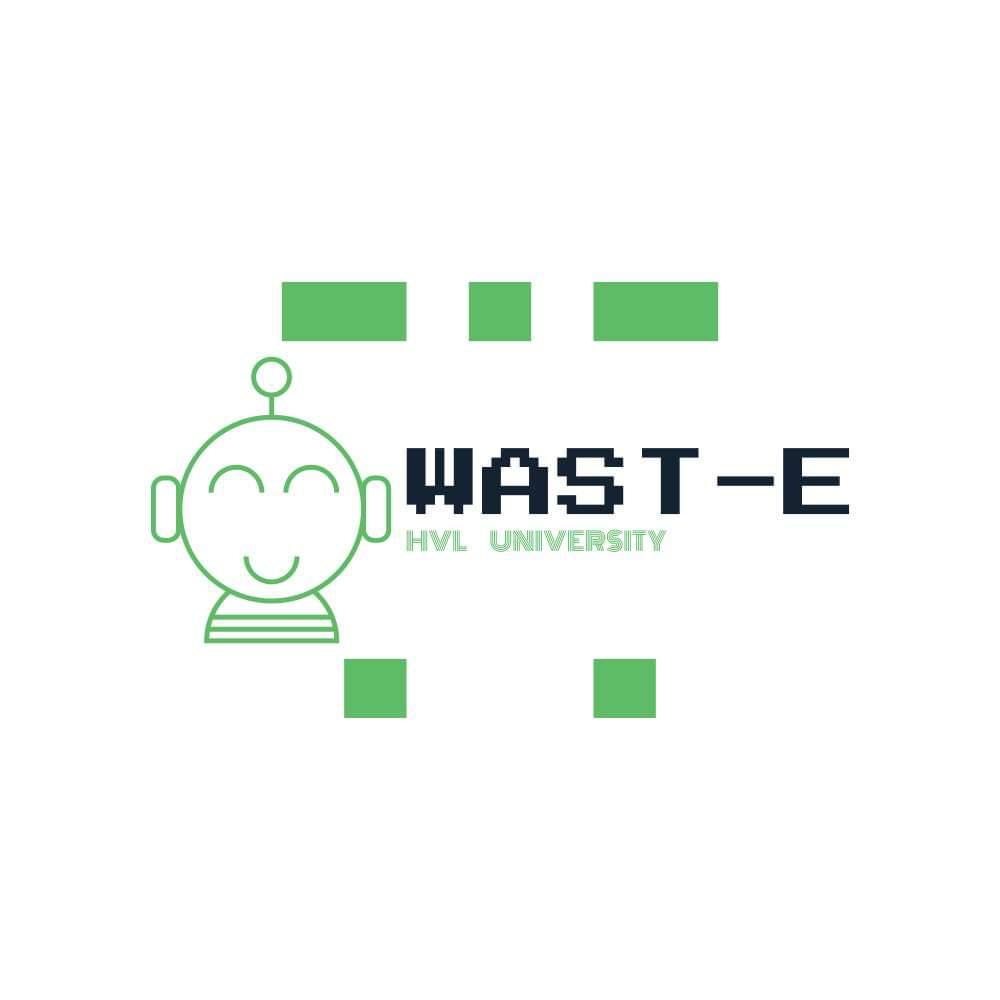